Webinaire
Monitoring national du personnel soignantUne nouvelle plateforme en ligne développée par l’Obsan
Clémence Merçay et Florence Stempfel
En ligne, le 21 novembre 2024
L’Obsan
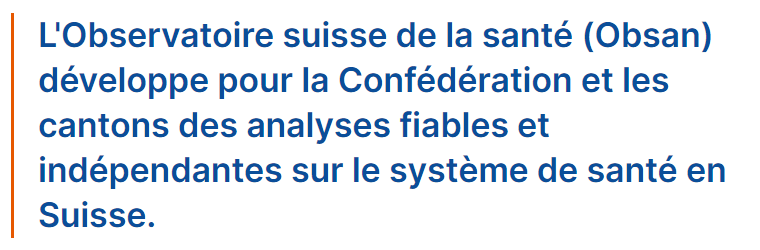 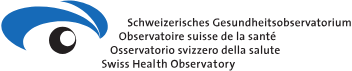 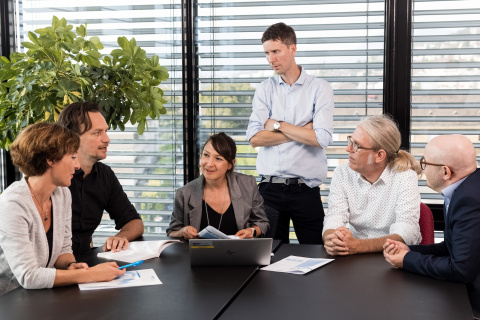 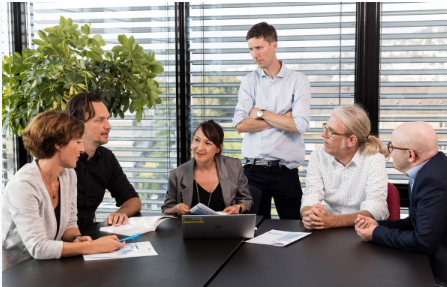 https://www.obsan.admin.ch
Contexte
Monitoring national du personnel soignant
Pandémie de COVID-19, demande de l’Alliance des professionnels de la santé
2020
Mise sur pied de la plateforme Personnel de santé
2021
Adoption de l’initiative sur les soins infirmiers
Travaux préparatoires (mandats ZHAW et Obsan)
2022
Elaboration du Monitoring par l’Obsan sur mandat de l’OFSP et de la CDS
2023
Lancement du Monitoring au 1er juillet + Bulletin Obsan
2024
Actualisation annuelle
Développement du Monitoring 
Publications thématiques régulières
2030
Périmètre du projet
Qu’entend-on par personnel soignant?
Ensemble du personnel de soins et d’accompagnement







Personnel au contact des patients 
Hôpitaux, établissements médico-sociaux, services d’aide et de soins à domicile
Les 25 indicateurs disponibles au 1er juillet 2024
Données utilisées
Principe d’utilisation maximale des données existantes!
Présentation du monitoring
www.pflemo.ch
www.pflegemonitoring.ch
Portée et limites du projet
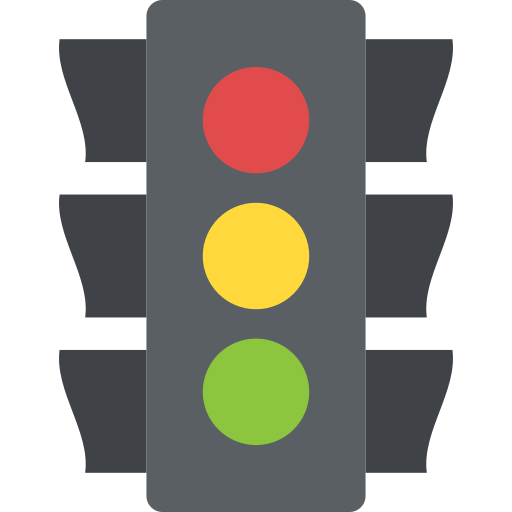 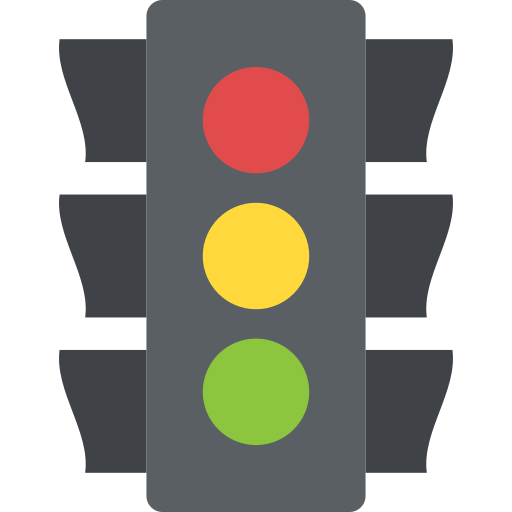 Portée…
… et Limites
Des informations inédites rassemblées sur une même plateforme
Outil convivial et accessible
Instrument de pilotage, doit permettre de suivre les progrès (p.ex. diplômes)
Mise à disposition de données complètes (p.ex. effectifs)
Outil descriptif, absence d’interprétations
Absence d’indicateurs d’intérêt 
Comparabilité des enquêtes
Analyses limitées par la taille d’échantillon(p.ex. travail temporaire, absences au travail)
Merci pour 
votre intérêt!